Hab acht auf den Lärm nach Acht!
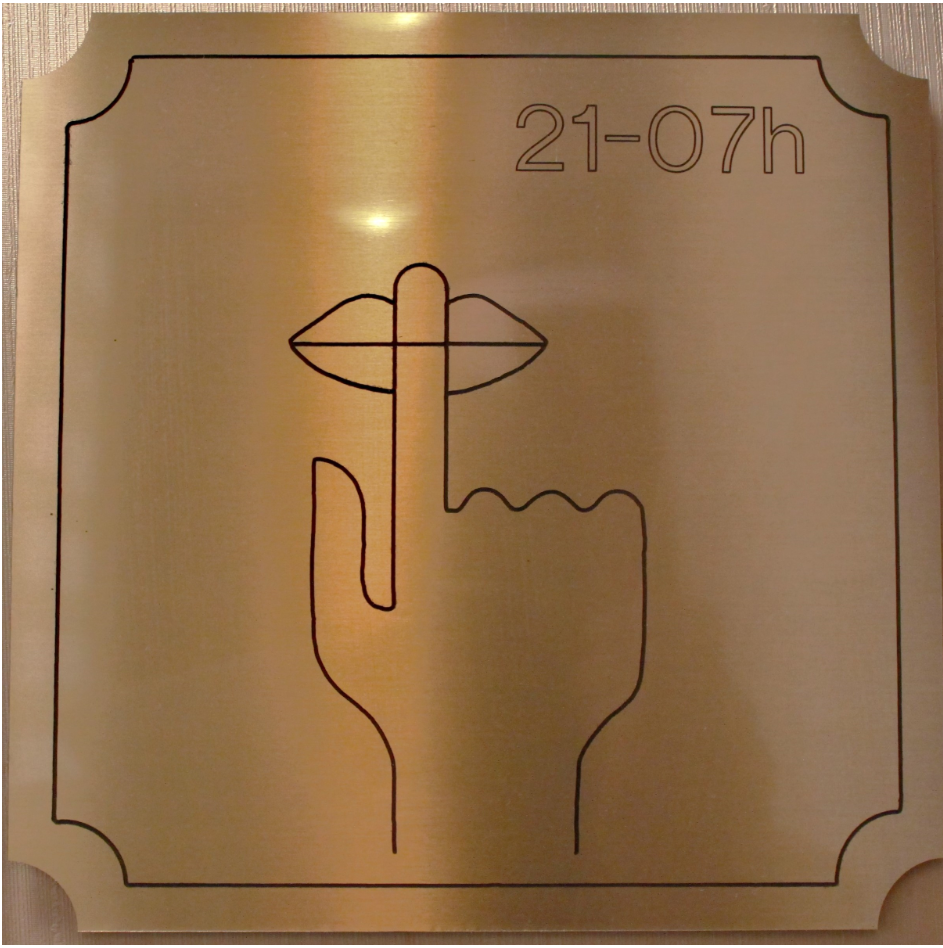 M. Jäcker-Cüppers
Stellv. Vorsitzender des Arbeitsrings Lärm der DEGA (ALD)
Lehrbeauftragter der TU Berlin für Städtebaulichen Lärmschutz
Konferenz Stadt nach Acht
Berlin, 10.11.2017
[Speaker Notes: Hinweistafel Hotel Zagreb]
Gliederung
Einleitung
Schutzphasen in der Stadt nach Acht 
Wirkungsmechanismen von Geräuschen 
Störereignisse in der Stadt nach Acht 
Verschärfung der Probleme durch Tourismusförderung
Ist baulicher Schallschutz die Lösung? 
Schutz der Nachtruhe im Lärmschutzrecht
Fazit
Konferenz Stadt nach Acht, Berlin, 10.11.2017
2
Einleitung: Vorstellung ALD
Arbeitsring Lärm der DEGA - ALD: Fachgruppe der deutschen Gesellschaft für Akustik DEGA
DEGA: größter akustischer Fachverband in Deutschland mit knapp 2000 Mitgliedern
ALD ist einem „hohen Schutzniveau“ (vgl. EU-Vertrag zur Umweltpolitik) verpflichtet 
Dabei „Bearbeiten“ aller Lärmquellen (Alleinstellungsmerkmal): vorrangig Verkehrslärm, aber auch Freizeit- und Nachbarschaftslärm, Lärm am Arbeitsplatz, Lärmschwerhörigkeit 
ALD versteht sich als Mediator zwischen Betroffenen und Verursachern → Einbeziehen beider Seiten in die thematischen Diskussionen (z. B. auf Veranstaltungen)
Konferenz Stadt nach Acht, Berlin, 10.11.2017
3
Einleitung: Dank an die Veranstalter der Konferenz
In diesem Sinne: Dank an die Veranstalter der Tagung, dem ALD die Möglichkeit zu geben, die Probleme des nächtlichen Lärms ansprechen zu können
Probleme dadurch verschärft, dass kein ausreichendes Verständnis für die Positionen der Konfliktparteien gegeben ist. 
Deshalb wichtig, die Kommunikation zwischen den Akteuren des Nachtlebens und den Ruheschützern zu verbessern
Bereits in der Vergangenheit Kooperation mit der Clubcommission; Lärmspaziergang April 2016 in Berlin- Mitte zu den Problemen des nächtlichen Lärms (M. Wohlrabe, D. Hegemann)
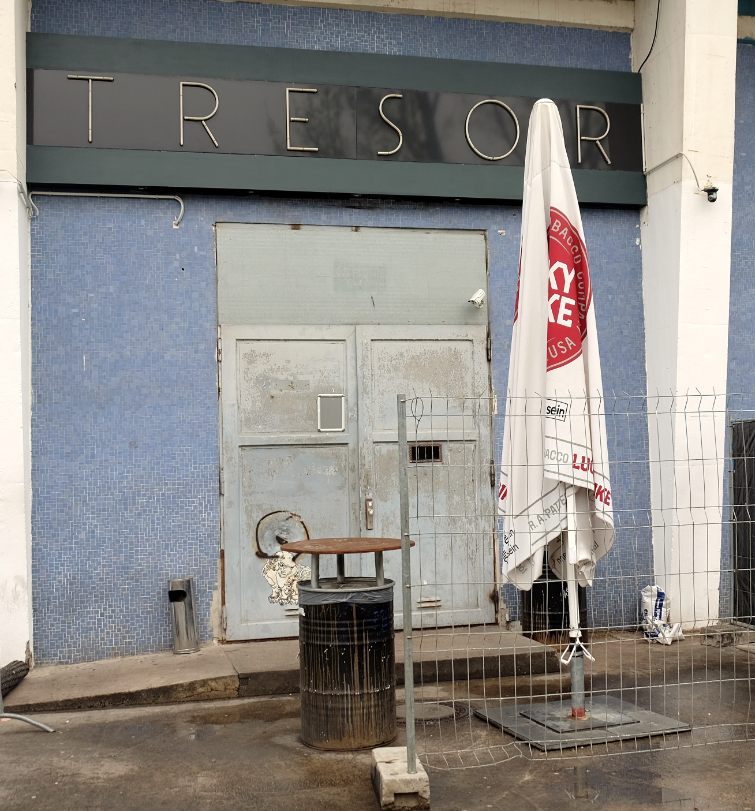 Club Tresor, Köpenicker Straße, Berlin-Mitte
Konferenz Stadt nach Acht, Berlin, 10.11.2017
4
Schutzphasen in der Stadt nach Acht 1
Schutz der Erholungsphase:Zeit ab ca. 18:00/20:00 Uhr bis etwa 22 bzw. 23:00 Uhr dient der sogenannten Normalbürgerin der Erholung, dem Familienleben (u. a. Essen) und den Freizeitaktivitäten (TV etc.). 
Schutz der Nachtruhe
Aktuell schlafen die meisten Erwachsenen zwischen 23 und 7:00 Uhr, Kinder deutlich länger
Hat besonderen Rang, da sie der notwendigen psychischen und physiologischen Regeneration durch Schlaf dient.
Der Lebensstil eines jungen Menschen, der erst nach Mitternacht zu einem Clubbesuch aufbricht, lässt sich nicht verallgemeinern
Konferenz Stadt nach Acht, Berlin, 10.11.2017
5
Schutzphasen in der Stadt nach Acht 2
Störungen des Schlafes führen nicht nur zu momentanen Belästigung und Einschränkungen am Folgetag, sondern langfristig auch zu chronischen Erkrankungen
Durch GG Art. 2(2)  - Recht auf körperliche Unversehrtheit - hat gesunder Schlaf Verfassungsrang und ist Individualrecht
Zusammenhang zwischen lärmbedingten Schlafstörungen und Krankheiten vor allem für die Verkehrslärmquellen nachgewiesen (WHO: Night Noise Guidelines NNG 2009)
Wichtigste Einflussgröße ist die Lautstärke eines Geräusches als Einzelereignis (Maximalpegel Lmax) oder über die Nachtzeiträume  gemittelt (Mittelungspegel, Dauerschallpegel Lm), traditionell in dB(A) angegeben.
Konferenz Stadt nach Acht, Berlin, 10.11.2017
6
Wirkungsmechanismen 1
Geräusche als Stressoren
Neben Belästigungen können Geräusche starke emotionale und kognitive Reaktionen auslösen: Erschrecken, Furcht,  Ärger, Gefühl der Hilflosigkeit, Angst vor Kontrollverlust usw.  Stress
Stress führt zur Ausschüttung von Hormonen (Cortisol, Adrenalin, Noradrenalin)
Wichtig: Vor allem im Schlaf laufen diese Prozesse auch ohne bewusste emotionale oder kognitive Reaktion ab
Stresshormone führen zur Verengung der Blutgefäße   Blutdruck steigt Herz-Kreislauf-Erkrankungen
Konferenz Stadt nach Acht, Berlin, 10.11.2017
7
Wirkungsmechanismen 2
Geräusche können die Schlafqualität verschlechtern
Geräusche können das Einschlafen erschweren
Menschlicher Schlaf besteht aus mehreren Schlafstadien (REM, S1 bis S4), die bei gesundem Schlaf in einem ausgewogenen Verhältnis stehen
Geräusche führen zu einer – auch unbewusst bleibenden -  Störung diese Verhältnisses (Verminderung des Tiefschlafstadiums S4)
Besonders problematisch das – z. B. vorzeitige – Aufwachen durch Geräusche, ggf. mit Schwierigkeiten, wieder einzuschlafen
Folgende Folie: Zusammenhang zwischen  Pegel des Schallereignisses und der Aufwachwahrscheinlichkeit
Konferenz Stadt nach Acht, Berlin, 10.11.2017
8
Wirkungsmechanismen 3
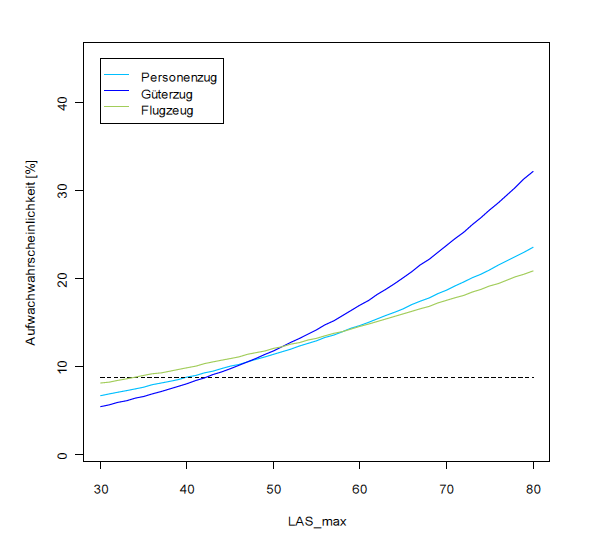 Aufwachwahrscheinlichkeit in Abhängigkeit vom Maximalpegel innen (Feldversuch)Quelle: DLR (2010): „DEUFRAKO/RAPS“ 
http://edok01.tib.uni-hannover.de/edoks/e01fb10/639593747.pdf
Konferenz Stadt nach Acht, Berlin, 10.11.2017
9
Störereignisse in der Stadt nach Acht 1
Gaststätten: Außengastronomie, Musik aus den Innenräumen
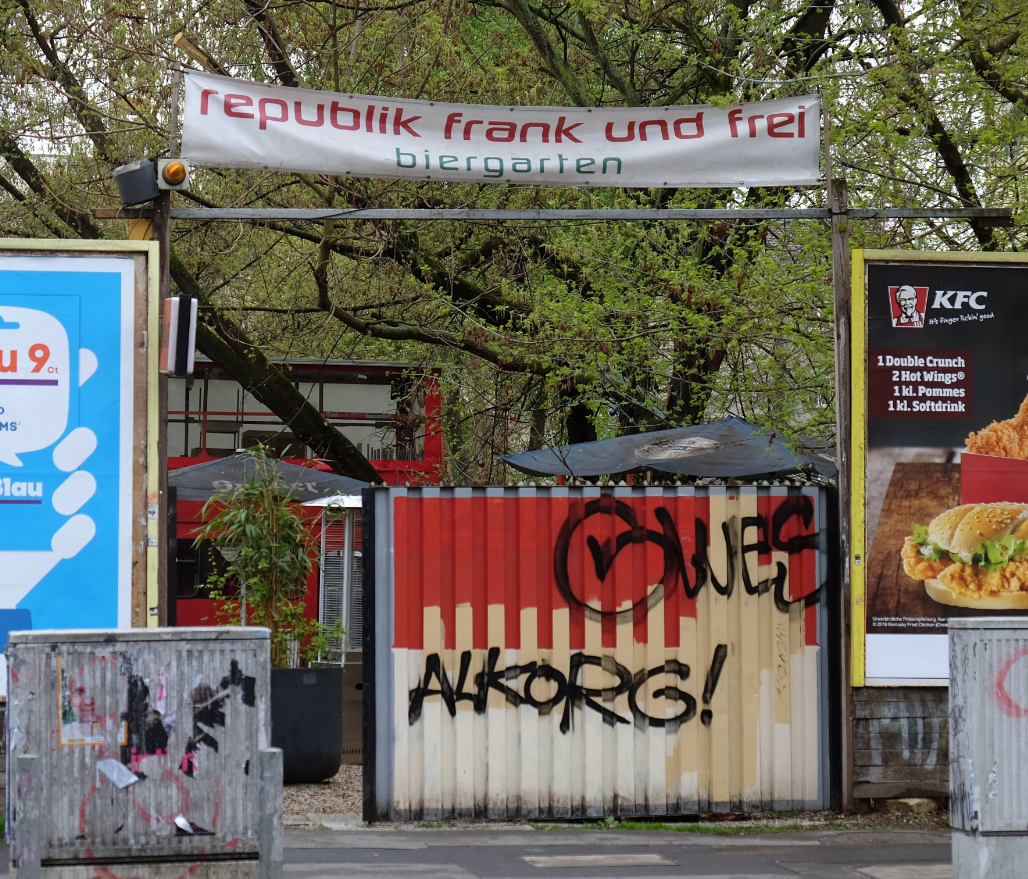 Konferenz Stadt nach Acht, Berlin, 10.11.2017
10
Störereignisse in der Stadt nach Acht 2
Clubleben inklusive der An und Abfahrten der Gäste sowie ihr Verhalten vor dem Einlass des Clubs
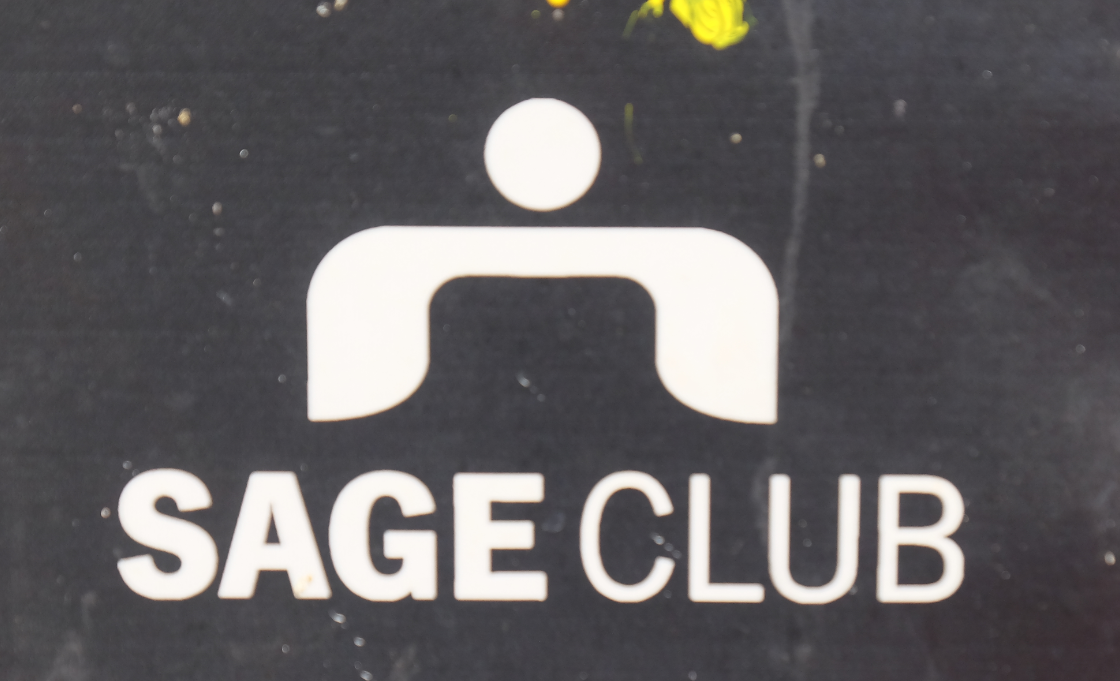 Konferenz Stadt nach Acht, Berlin, 10.11.2017
11
Störereignisse in der Stadt nach Acht 3
Nutzung von Spätis
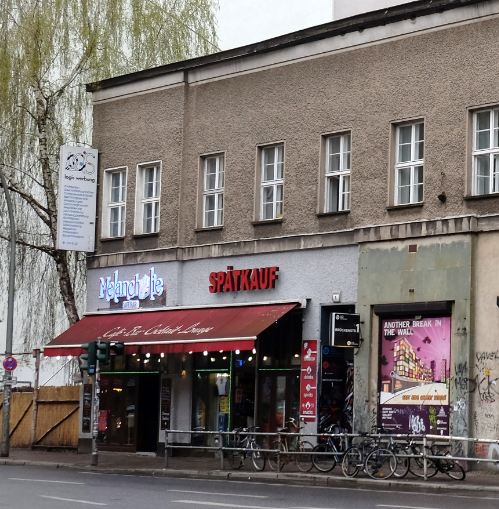 Konferenz Stadt nach Acht, Berlin, 10.11.2017
12
Störereignisse in der Stadt nach Acht 4
An und Abreise der Gäste zu ihren Hotels oder Hostels (Geräusche der Rollkoffer)
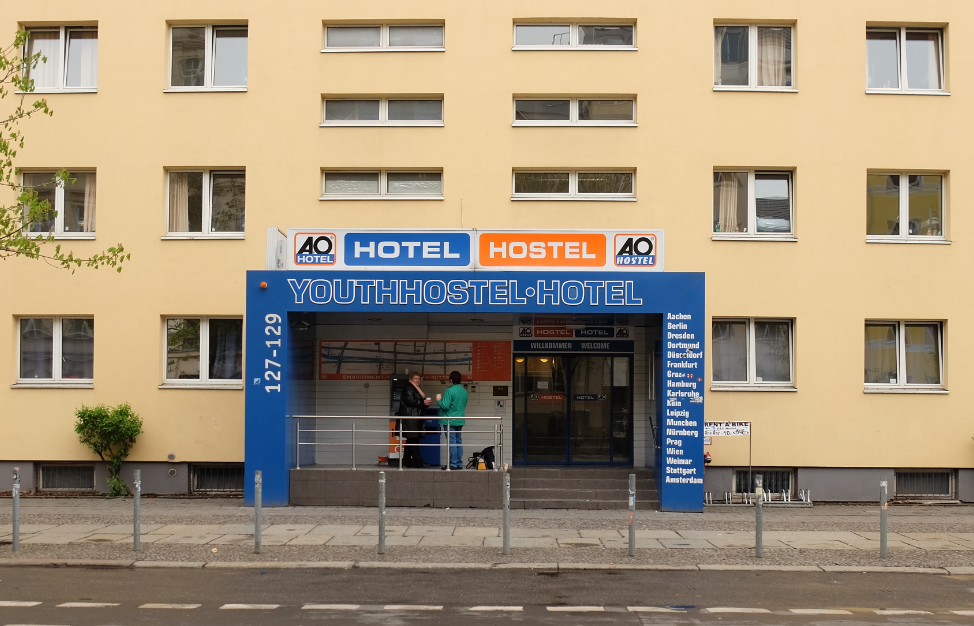 Konferenz Stadt nach Acht, Berlin, 10.11.2017
13
Störereignisse in der Stadt nach Acht 5
Private Feiern (in Wohnungen wie im Freien)
Nutzung öffentlicher Räume für Treffen, Flanieren (Admiralbrücke)
Veranstaltungen während der Nacht einschließlich der Abreise der Teilnehmer (Konzerte, Freiluftkino, Volksfeste wie Schützenfeste) Public-Viewing 
Feuerwerke
Problematik der Geräuschquellen in der Nacht verschärft durch Alkoholisierung und Touristen aus anderen Ländern, die zum Teil andere kulturelle Einstellungen zum Nachtleben haben, in der Regel mit den spezifischen deutschen Vorgaben und Gepflogenheiten für die Nacht nicht vertraut sind
Konferenz Stadt nach Acht, Berlin, 10.11.2017
14
Verschärfung der Probleme durch Tourismusförderung
Aktuell werden diese Probleme verschärft durch die bewusste Förderung des Tourismus auch seitens der Städte, u. a. durch Zunahme von Veranstaltungen („Events)“
http://www.365-24.berlin/
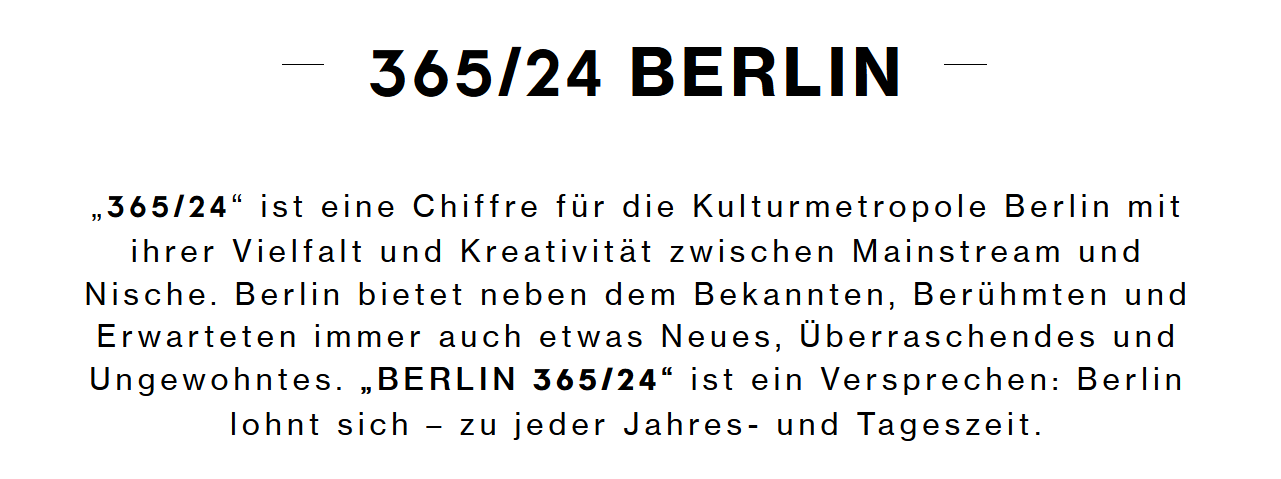 Konferenz Stadt nach Acht, Berlin, 10.11.2017
15
Ist baulicher Schallschutz die Lösung?
Baulicher Schallschutz (auch Passivschutz genannt):Sicherstellen eines akzeptablen Innenpegels durch Dämmung der Außenwände der Schlafräume (Schallschutzfenster)
Baulicher Schallschutz ist nur Notlösung, das deutsche Lärmschutzrecht hat die Einhaltung zulässiger Außenpegel aus folgenden Gründen zum Prinzip:
Schutz der Außenwohnbereiche (Gärten, Balkone)
Aufenthaltsqualität in Stadträumen
Schlafen soll bei geöffnetem/gekipptem Fenster möglich sein
77,1 % der Bevölkerung durch die Notwendigkeit, wegen Lärm Fenster schließen zu müssen,  äußerst stark/ stark belästigt (UBA 2011)
Verursacherprinzip
Vorrang für Maßnahmen an der Quelle
Konferenz Stadt nach Acht, Berlin, 10.11.2017
16
Schutz der Nachtruhe im Lärmschutzrecht 1
Zulässige Außenpegel in der Nacht um 10 bis 15 dB(A) unter den Tageswerten
Nacht- und Ruhezeitendefinitionen:
Baulärm: 20 bis 07 Uhr
Im Freien betriebene Geräte und Maschinen in Wohngebieten: Betriebsbeschränkung von 20 bis 07 Uhr
Freizeitlärm-Richtlinie von Bund und Ländern (LAI):Ruhezeiten von 06 bis 08 und 20 bis 22
Europäische Richtlinie zum Umgebungslärm: Gewichteter Ganztagespegel Lden mit einem Nachtzuschlag von 10 dB(A)  (22 bis 06) und einem Abendzuschlag von 5 dB(A) (18 – 22)
Ruhezeiten beim Sportlärm
Konferenz Stadt nach Acht, Berlin, 10.11.2017
17
[Speaker Notes: Bedeutet Reduktion auf ein Zehntel bzw. ein Dreißigstel]
Schutz der Nachtruhe im Lärmschutzrecht 2
Verkehrsbeschränkungen aus Lärmschutzgründen
Fluglärm: Nachtflugverbote 
Landverkehr:
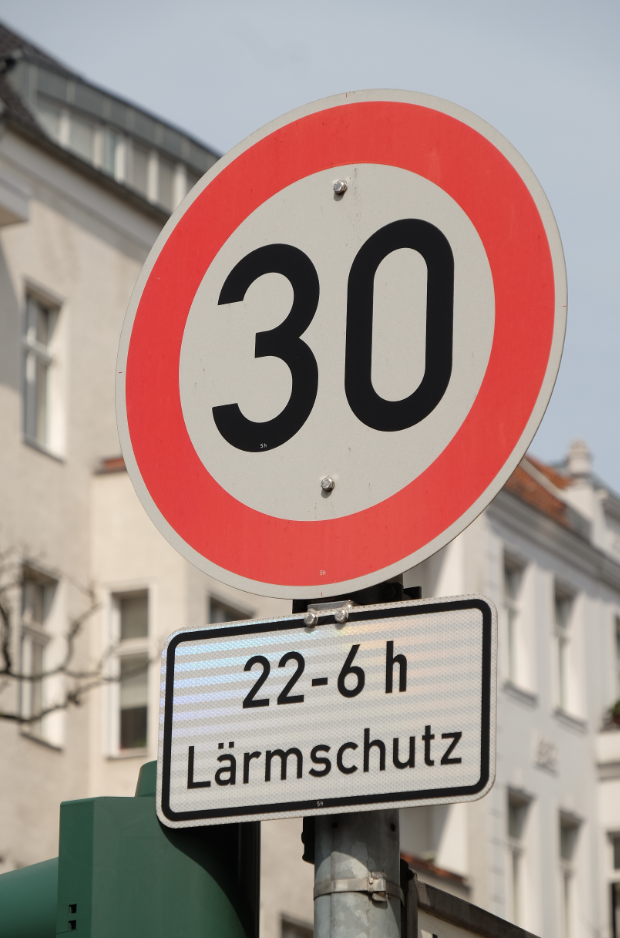 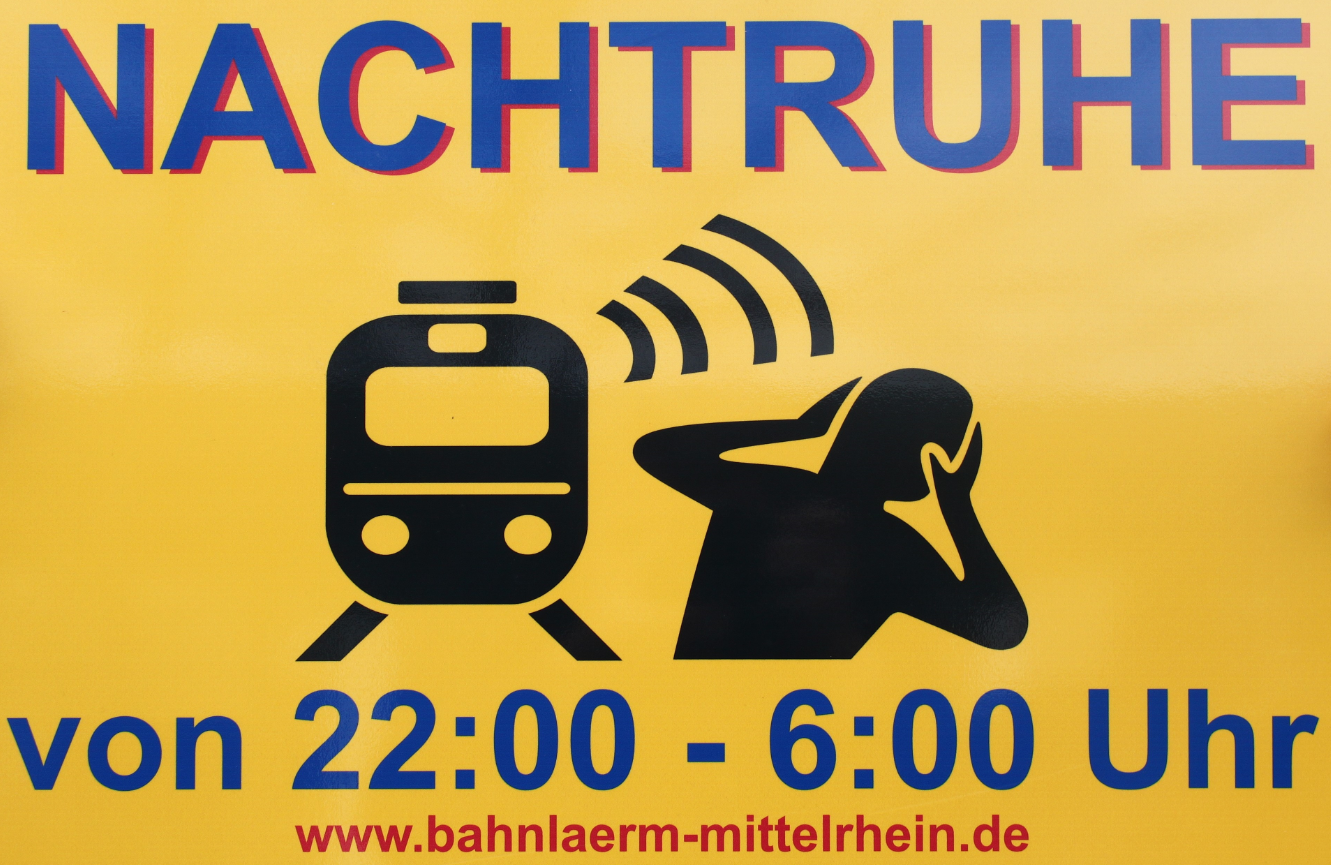 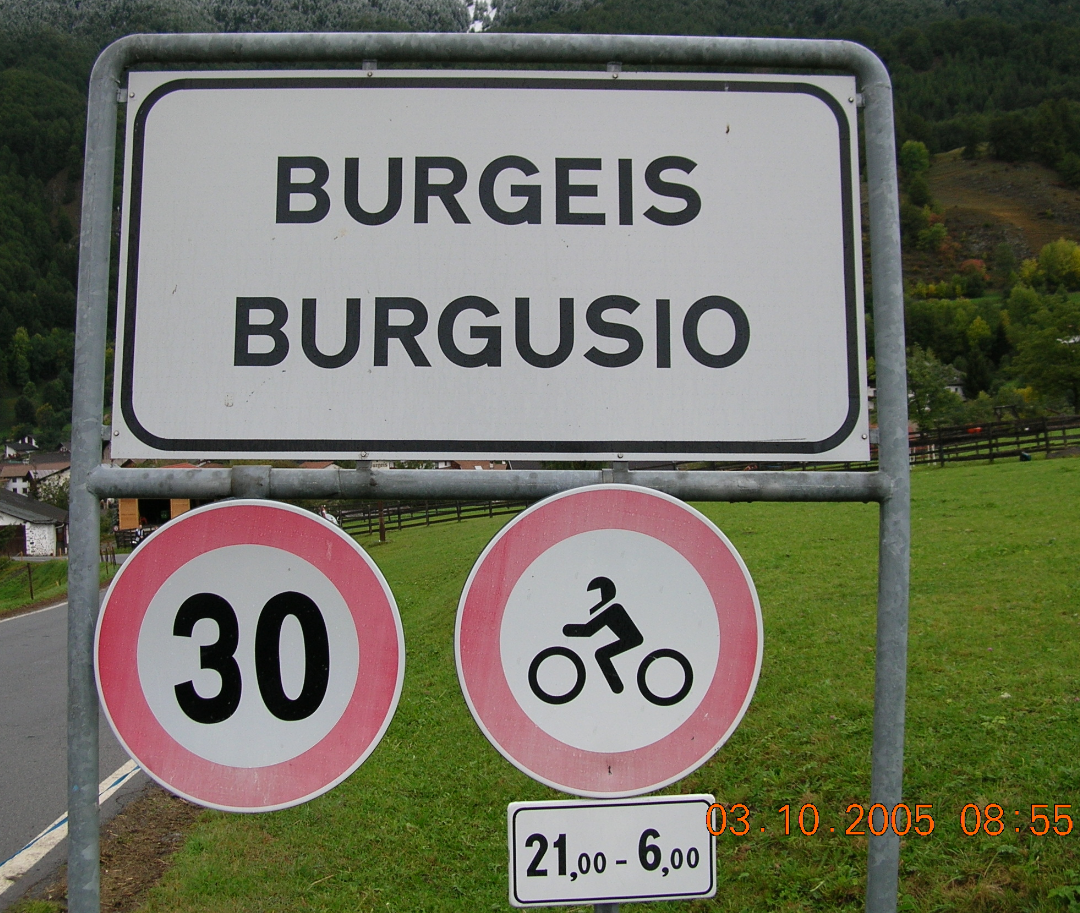 Konferenz Stadt nach Acht, Berlin, 10.11.2017
18
Fazit
Der Schutz des gesunden Schlafs hat Verfassungsrang
Das Lärmschutzrecht sieht im besonderem Maß den Schutz der Nachtruhe vor
Ziel ist der Schlaf mit natürlicher Lüftung (Außenschutz)
Verursacher sind vorrangig in der Pflicht , die Abstrahlung von Geräuschen auf das gesetzlich vorgegebene Maß zu begrenzen
Nächtlicher Lärm ist oft verhaltensbedingt: Information und Aufklärung haben besonderen Stellenwert
Die aktuelle Förderung von Tourismus und Eventkultur erzeugt akustischen Wildwuchs: Erforderlich ist vielmehr ein Konzept, mit dem sich die lebendige Stadt – auch des nachts – mit den Ruherechten der „Normalbevölkerung“ vereinbaren lässt.
Konferenz Stadt nach Acht, Berlin, 10.11.2017
19
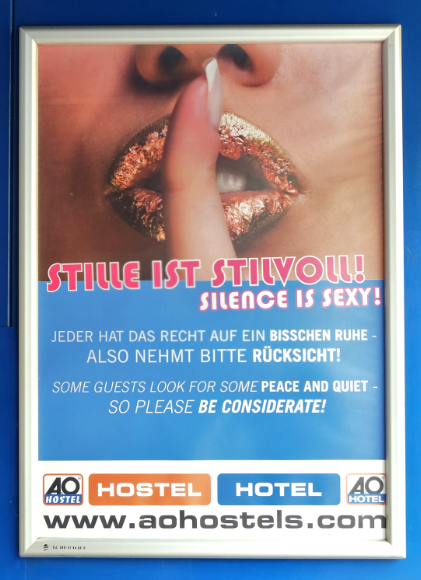 Vielen Dank fürs Zuhören!
M.Jaecker-Cueppers@ald-laerm.de
www.ald-laerm.de
Konferenz Stadt nach Acht, Berlin, 10.11.2017
20
Anhang
Konferenz Stadt nach Acht, Berlin, 10.11.2017
21